Петрова Наталья ПавловнаМуниципальное автономное общеобразовательное учреждение средняя общеобразовательная школа №8 Красноармейский район стаж работы 27 летдостижения: награждена почётной грамотой Министерства РФ, заслуженный учитель Кубани
1
Устный счет
2
Действия с натуральными числами
:?
:5
+9
23
1
32
115
+22
:2
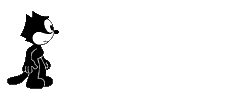 93
16
*4
*31
64
3
8
-5
:8
3
Деление натуральных чисел
32
4
248
31
:8
416
52
792
99
120
15
4
Порядок выполнения действий
23
18
17
10
2
95
86
16
5*3 + 8 = 
12*3 – 2*9 = 
56 – (20 + 19) = 
35*2 : 7 = 
18 – 32 : 2 = 
12 : 4 + 23*4 = 
(64 – 39) + (48 + 13) = 
8*(17 - 15) =
5
Сравнение дробей
Сравните дроби:
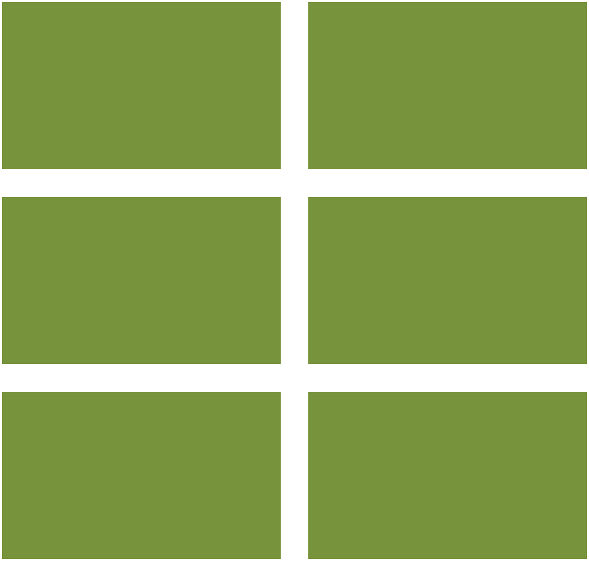 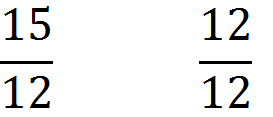 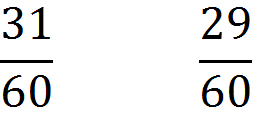 >
>
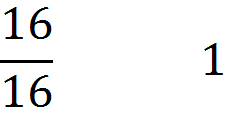 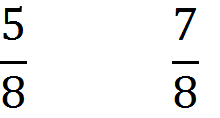 =
<
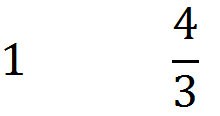 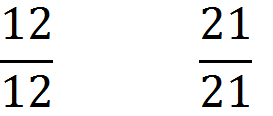 <
=
6